Русский язык
2 класс
Русский язык
Тема урока: 
«Сколько тебе лет»
Запишите в тетрадь!
So'zlarni daftarga yozing!
Слова урока
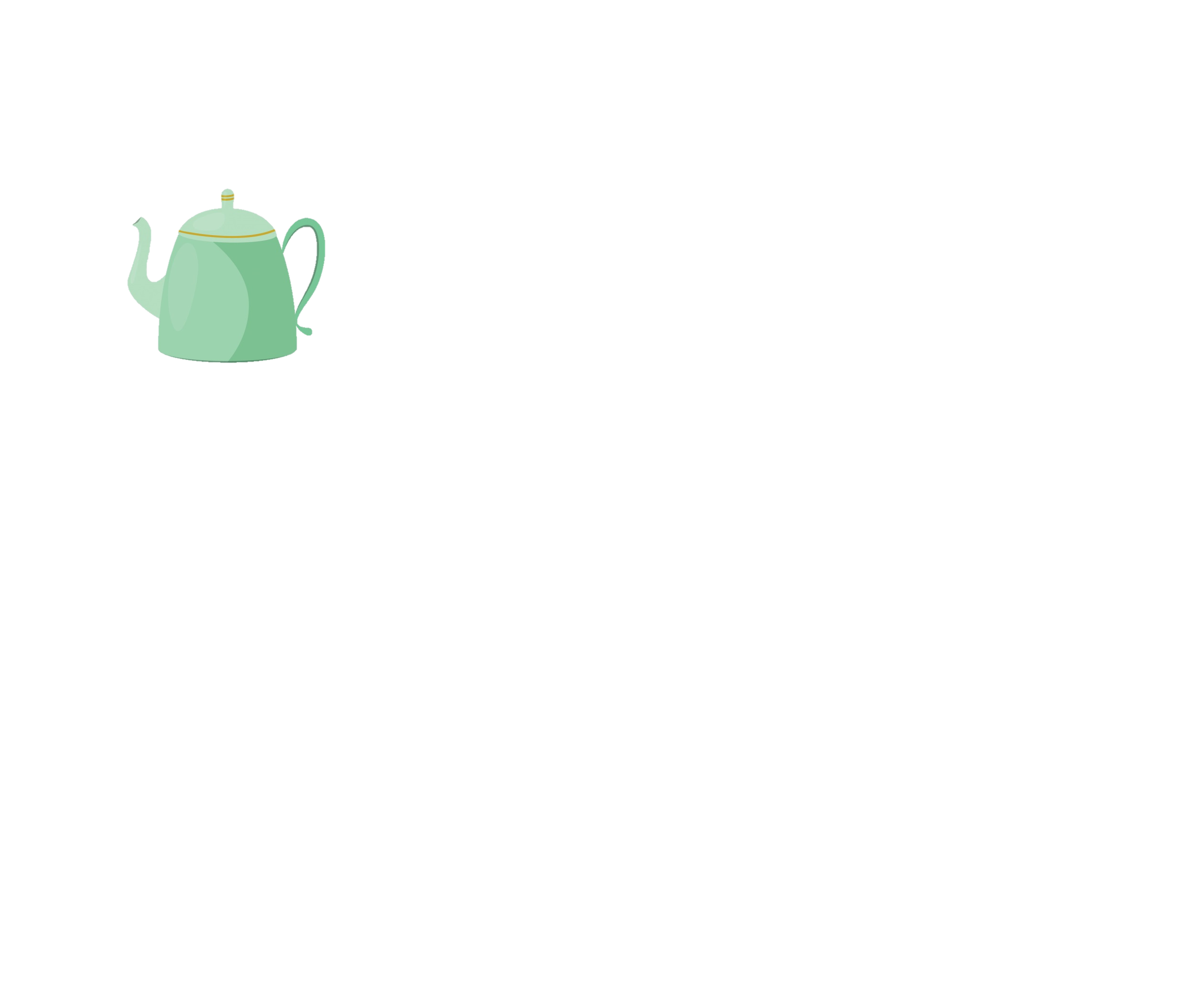 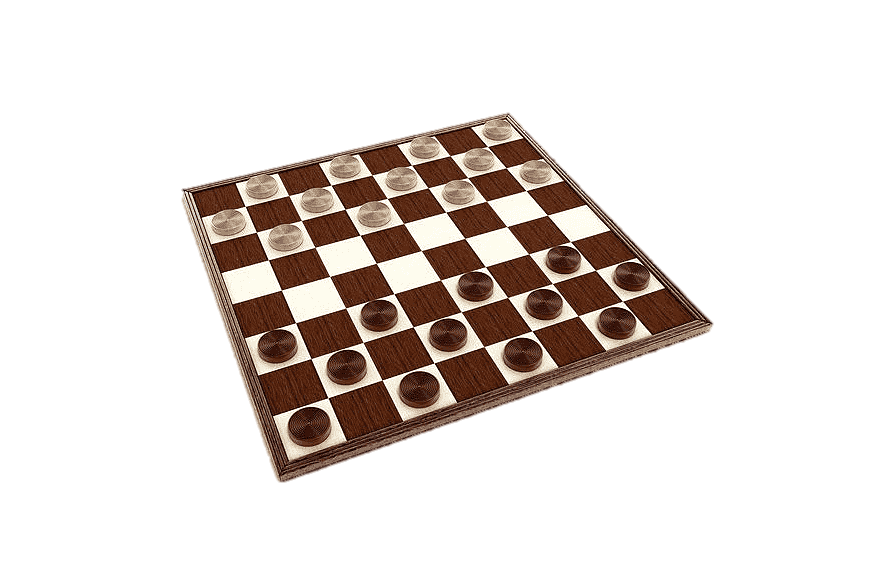 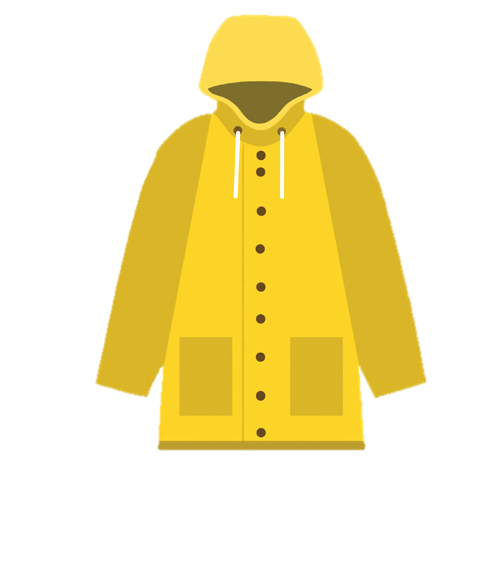 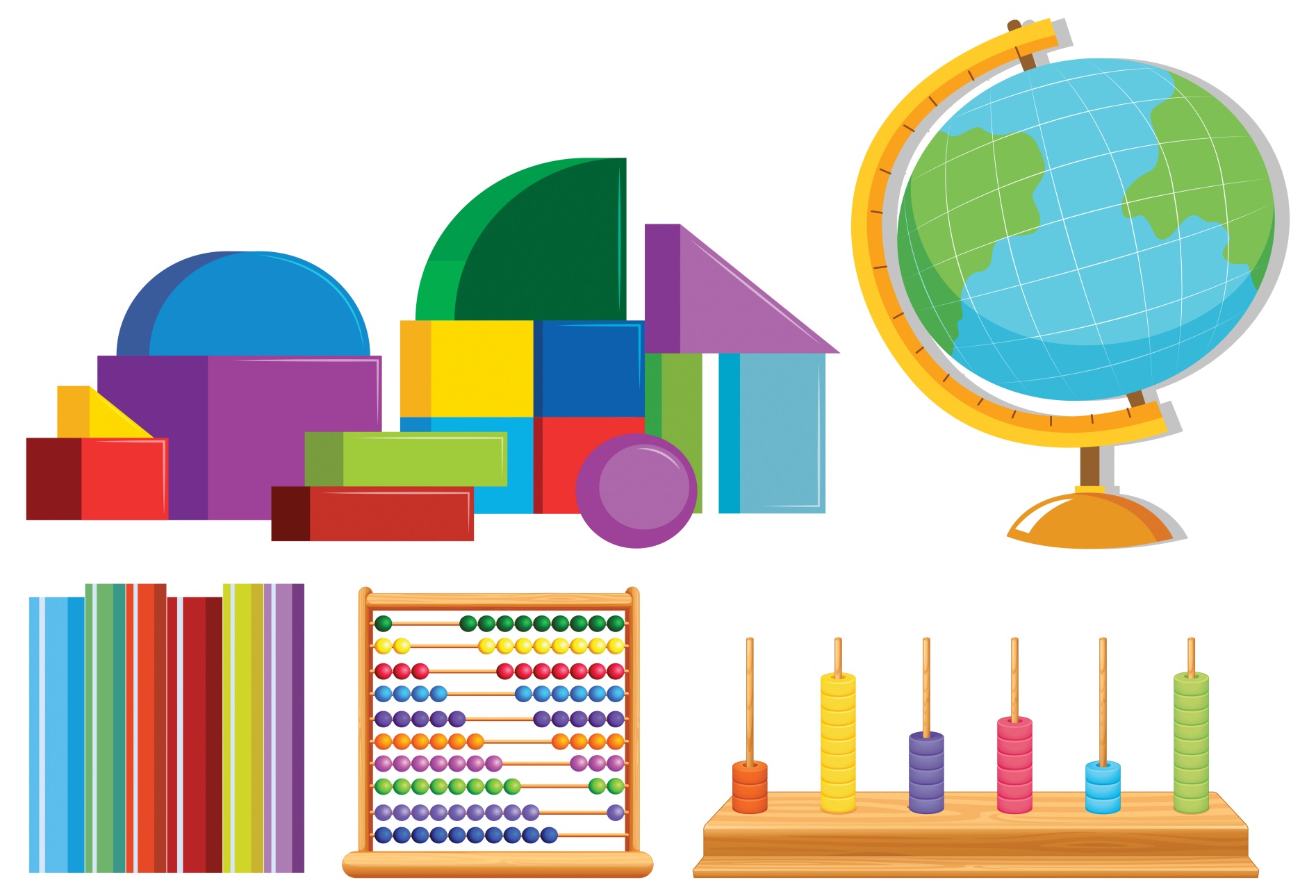 ша́шки
ча́йник
плащ
счёты
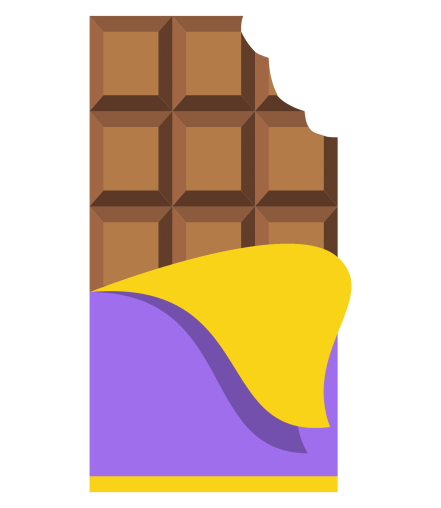 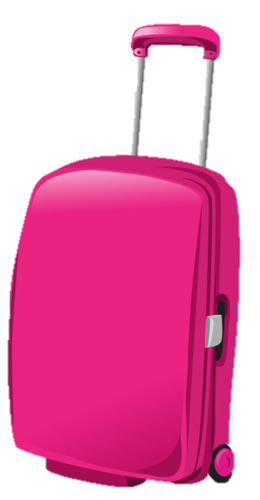 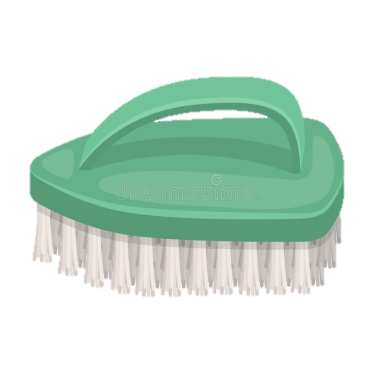 шокола́д
чемода́н
щётка
Дома́шнее зада́ние
Допиши́ сло́во
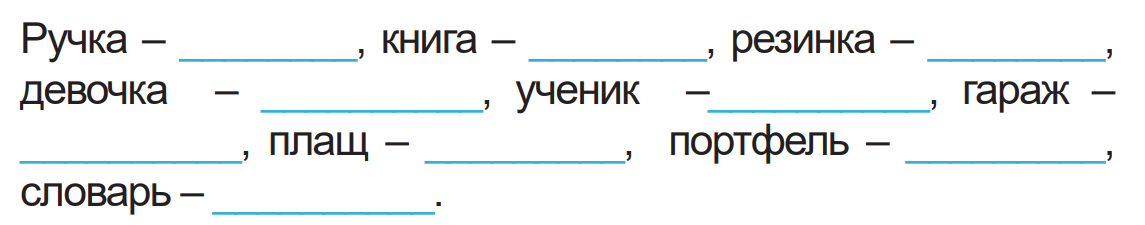 рези́нки
кни́ги
ру́чки
де́вочки
ученики́
портфе́ли
плащи́
гаражи́
словари́
Дома́шнее зада́ние
Соедини́ пра́вильно
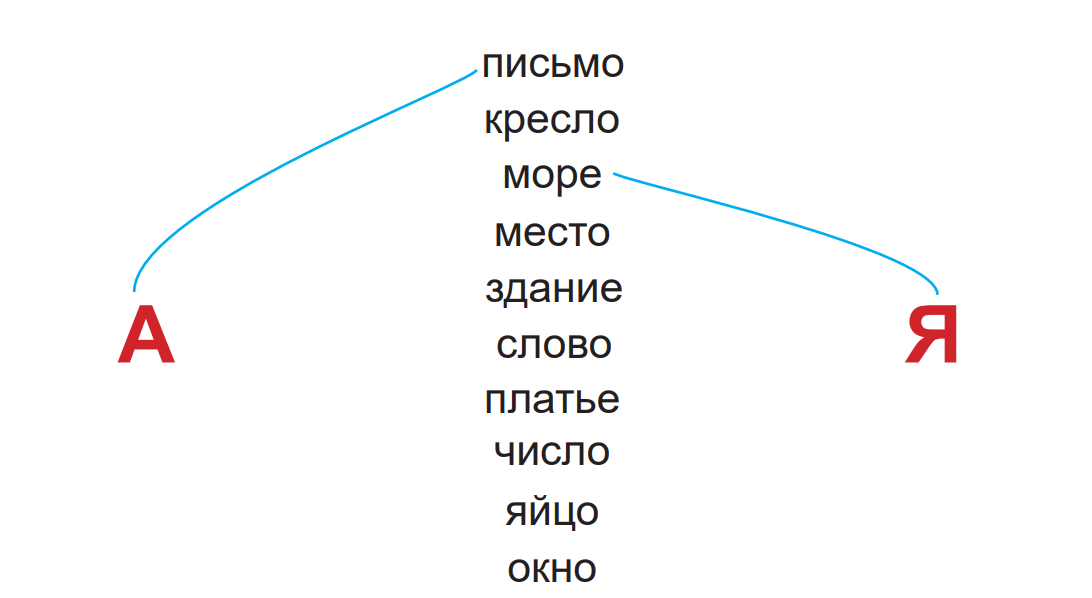 Запишите в тетрадь!
So'zlarni daftarga yozing!
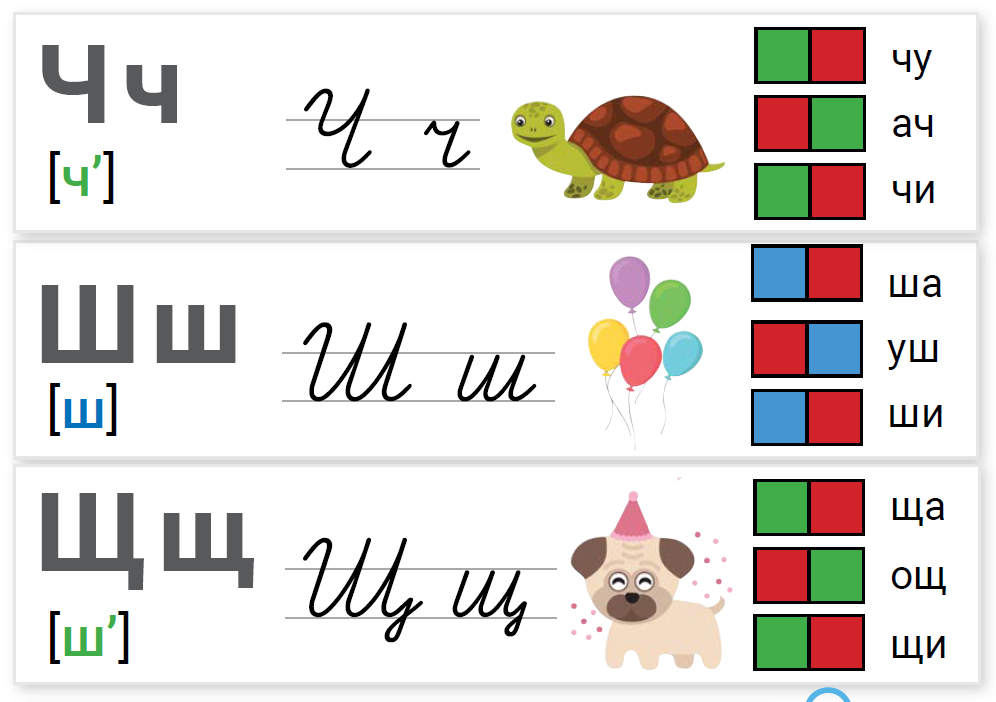 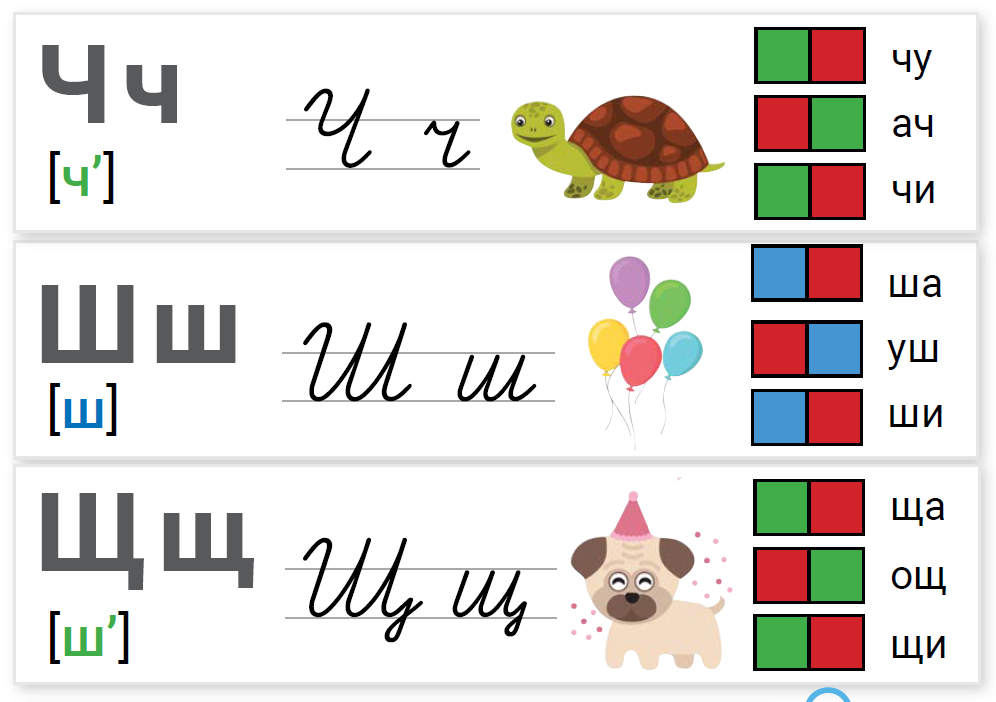 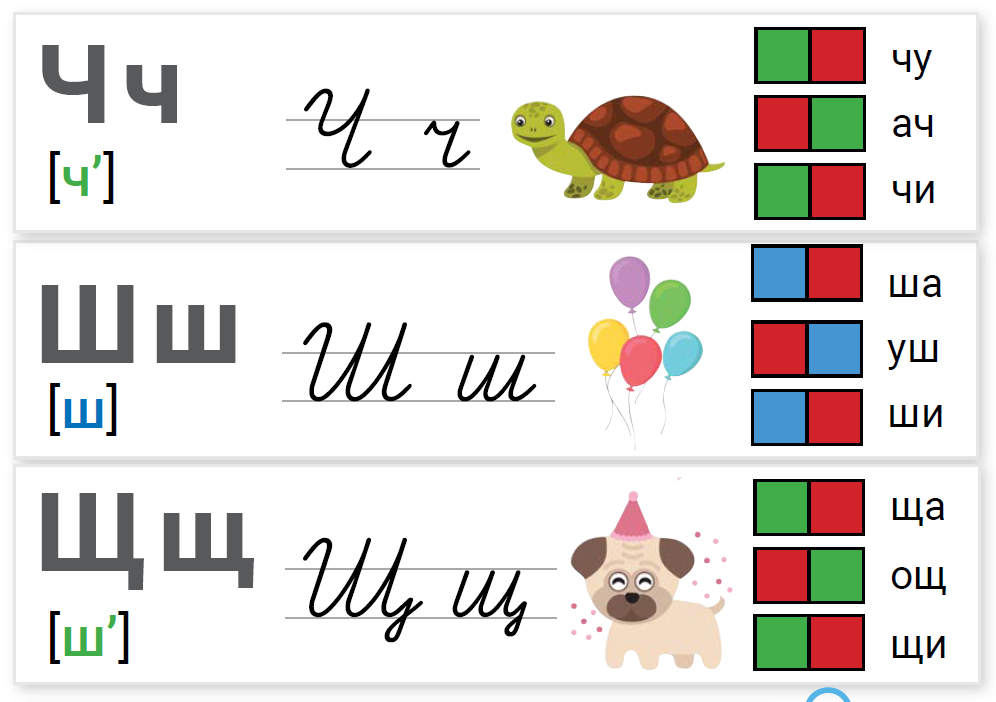 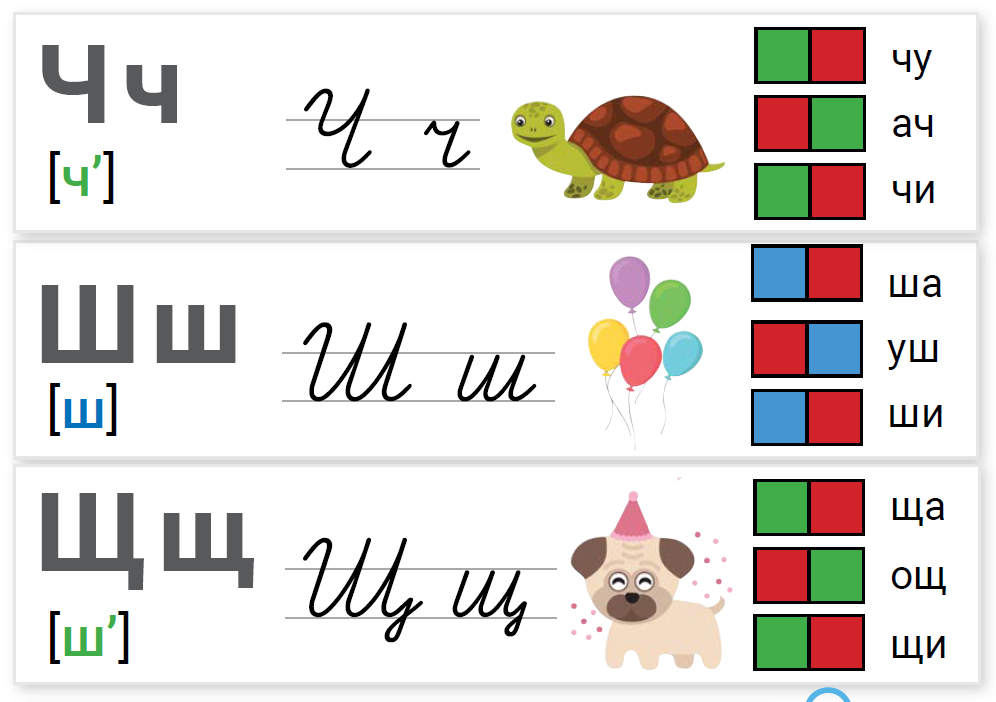 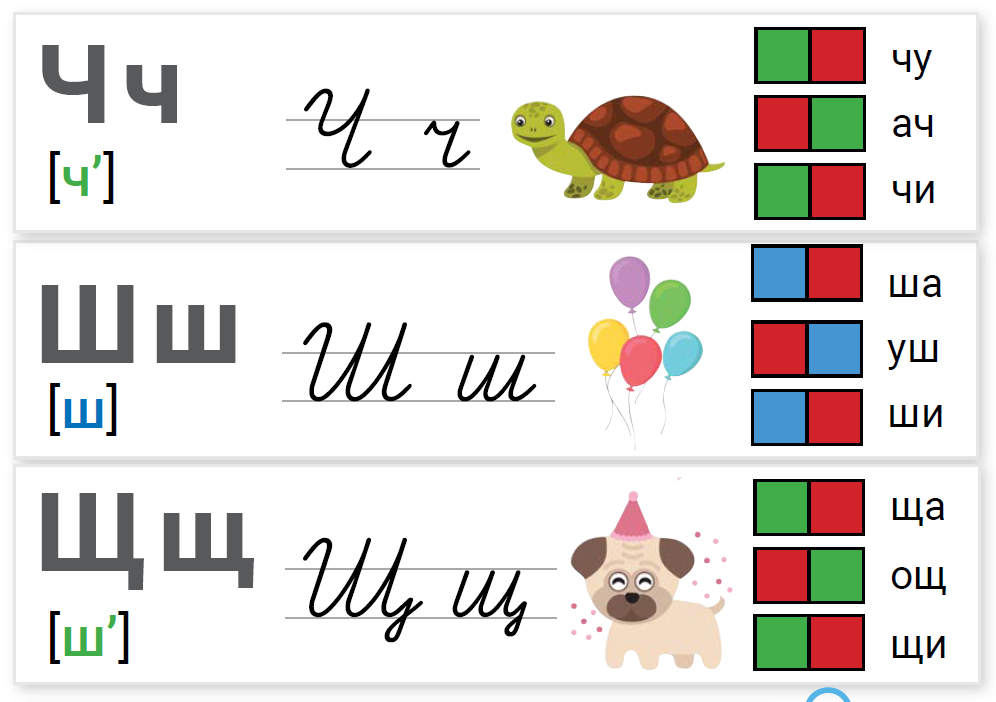 Запишите в тетрадь!
So'zlarni daftarga yozing!
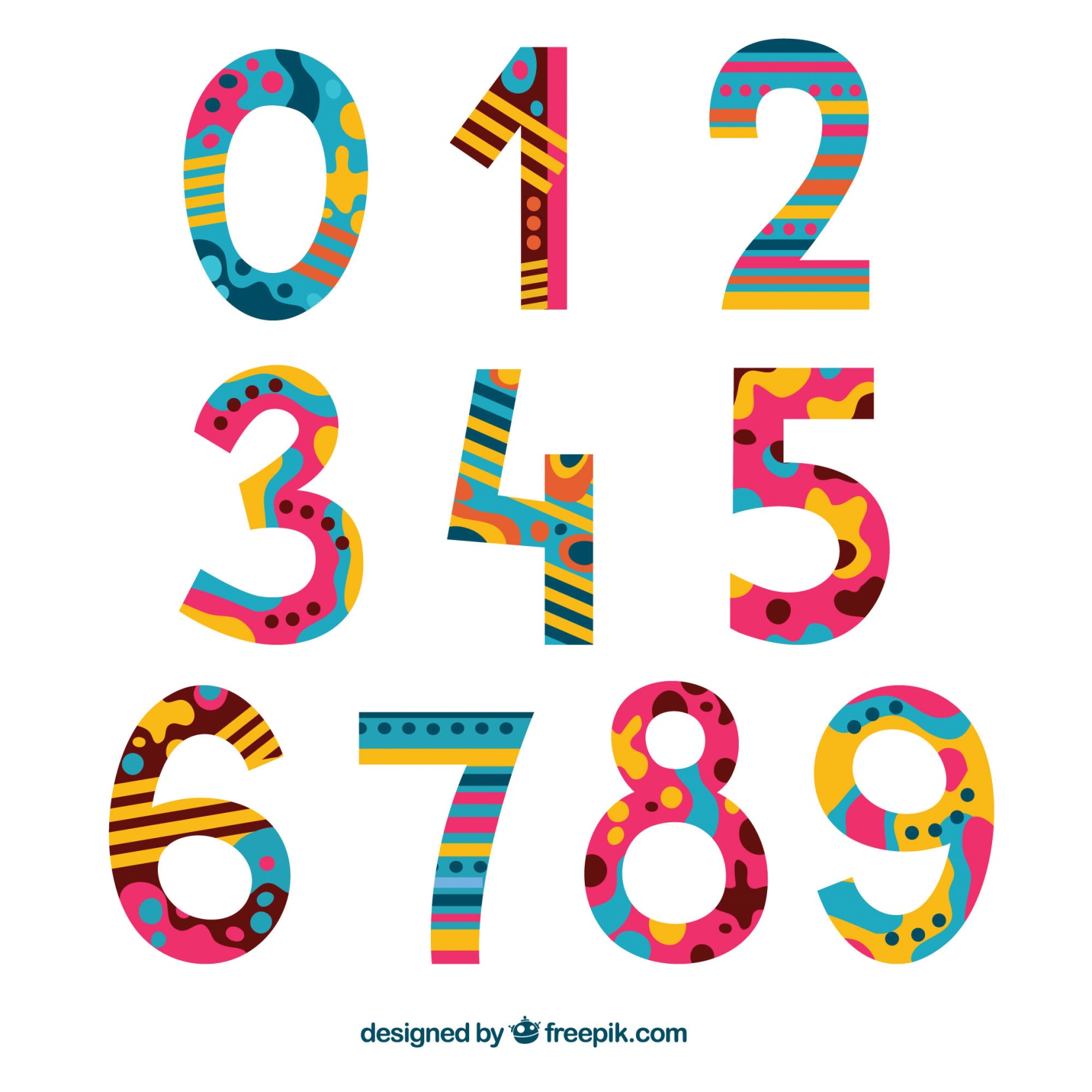 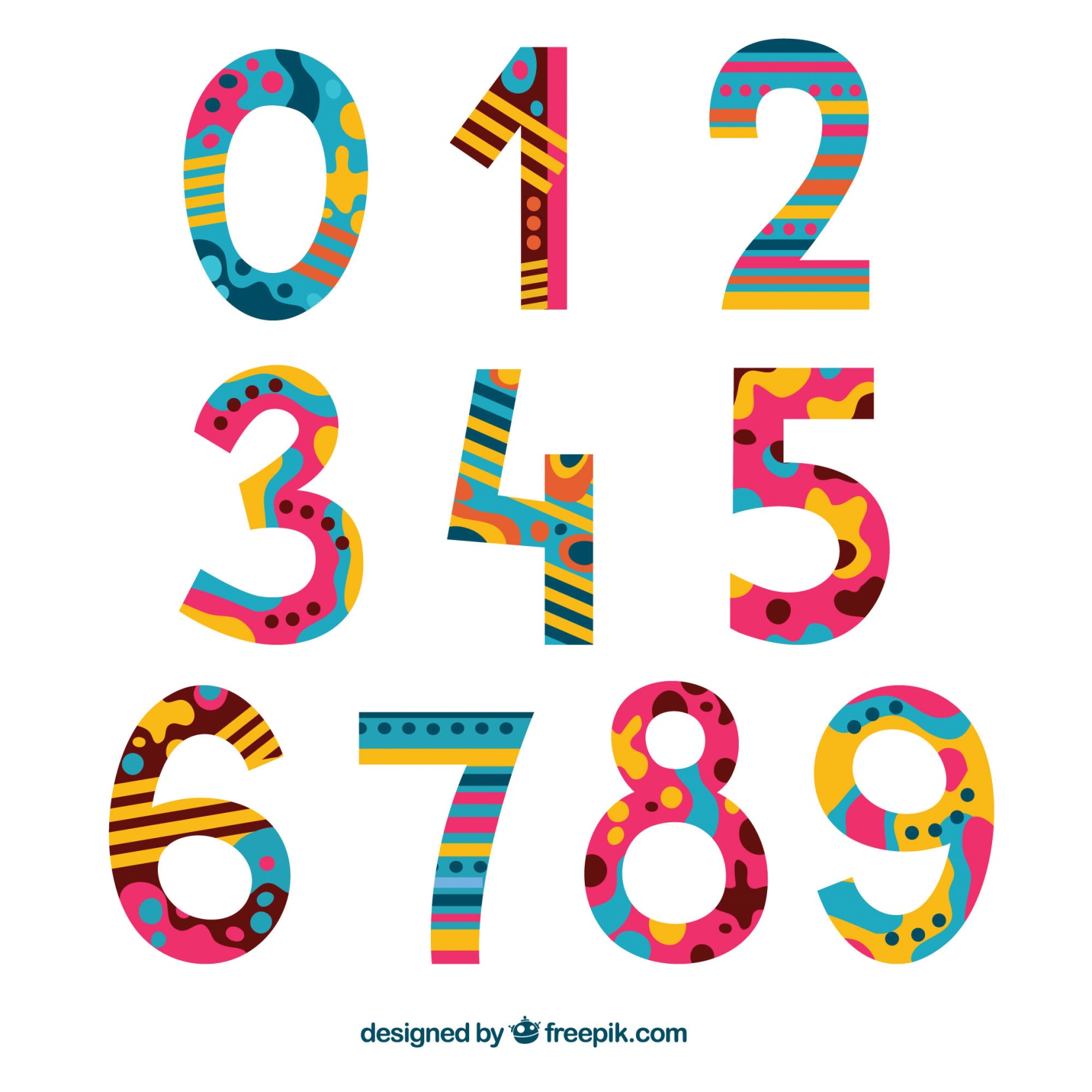 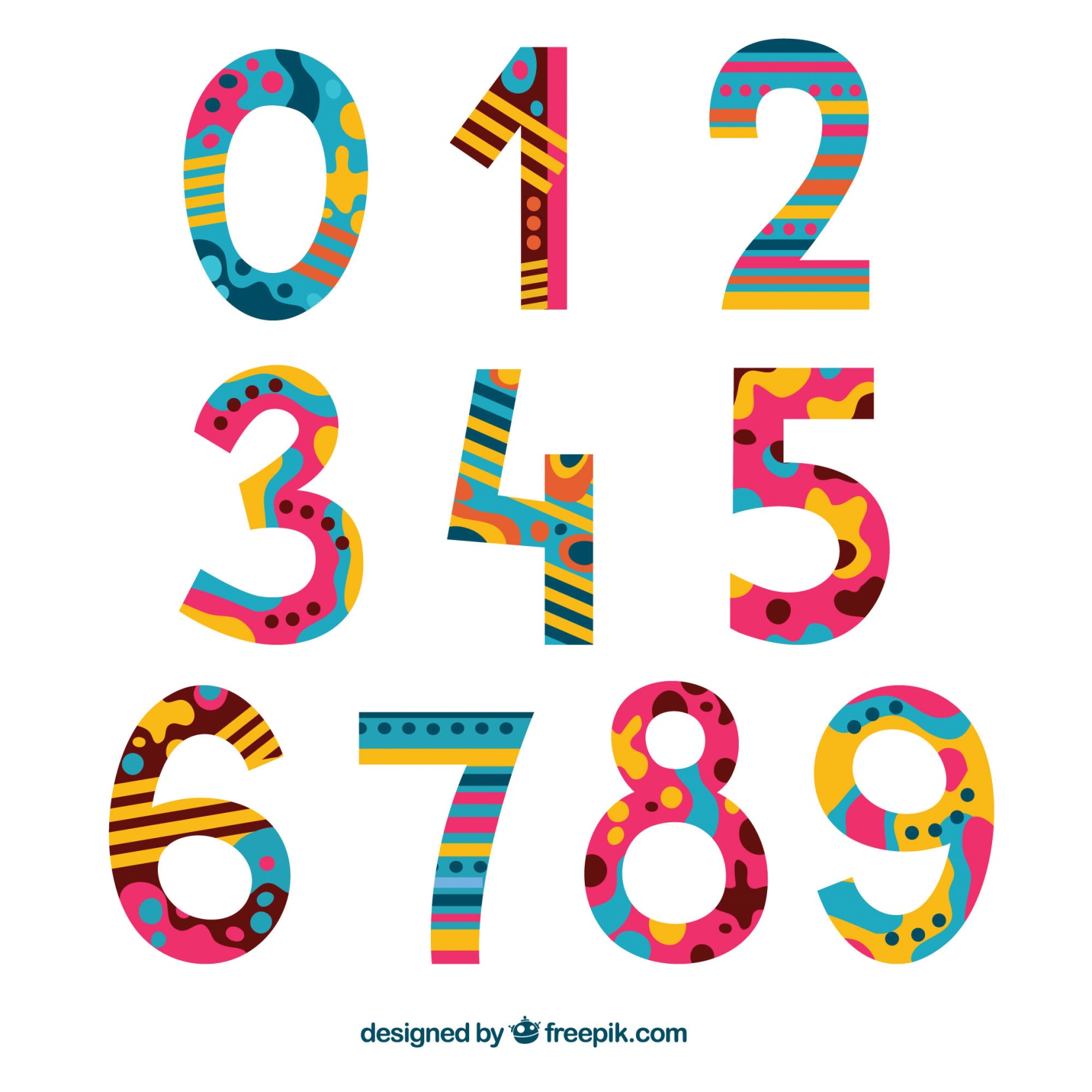 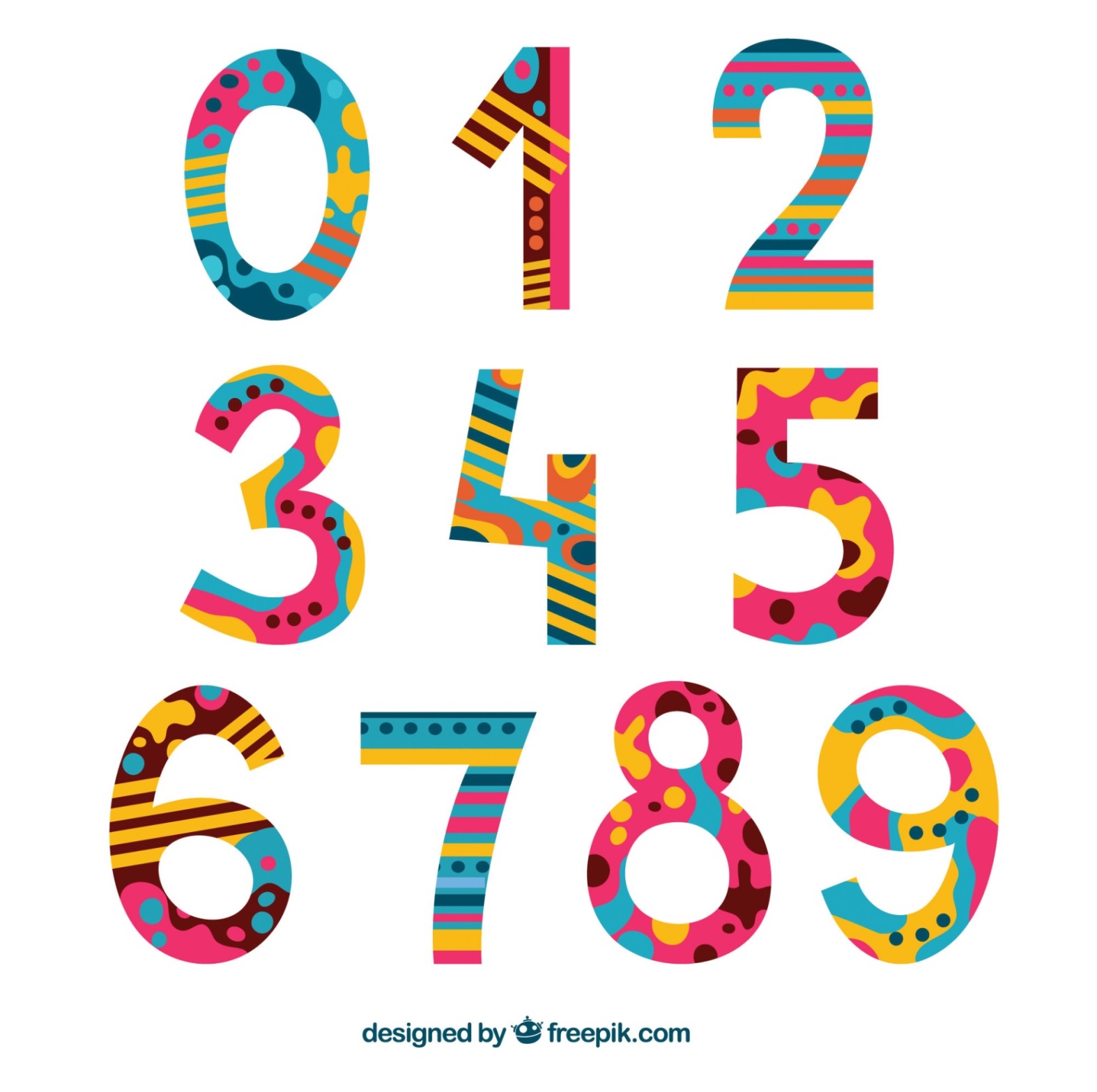 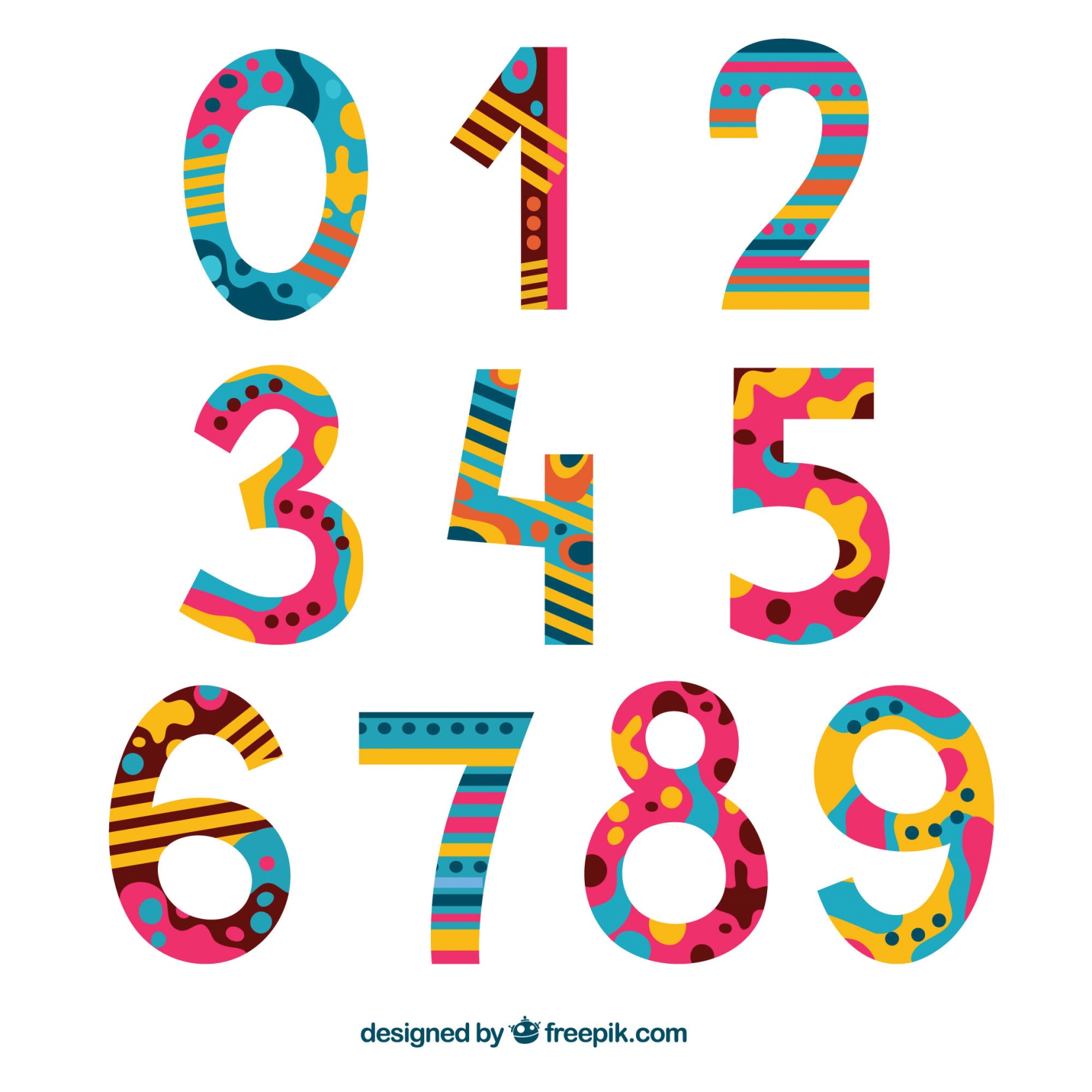 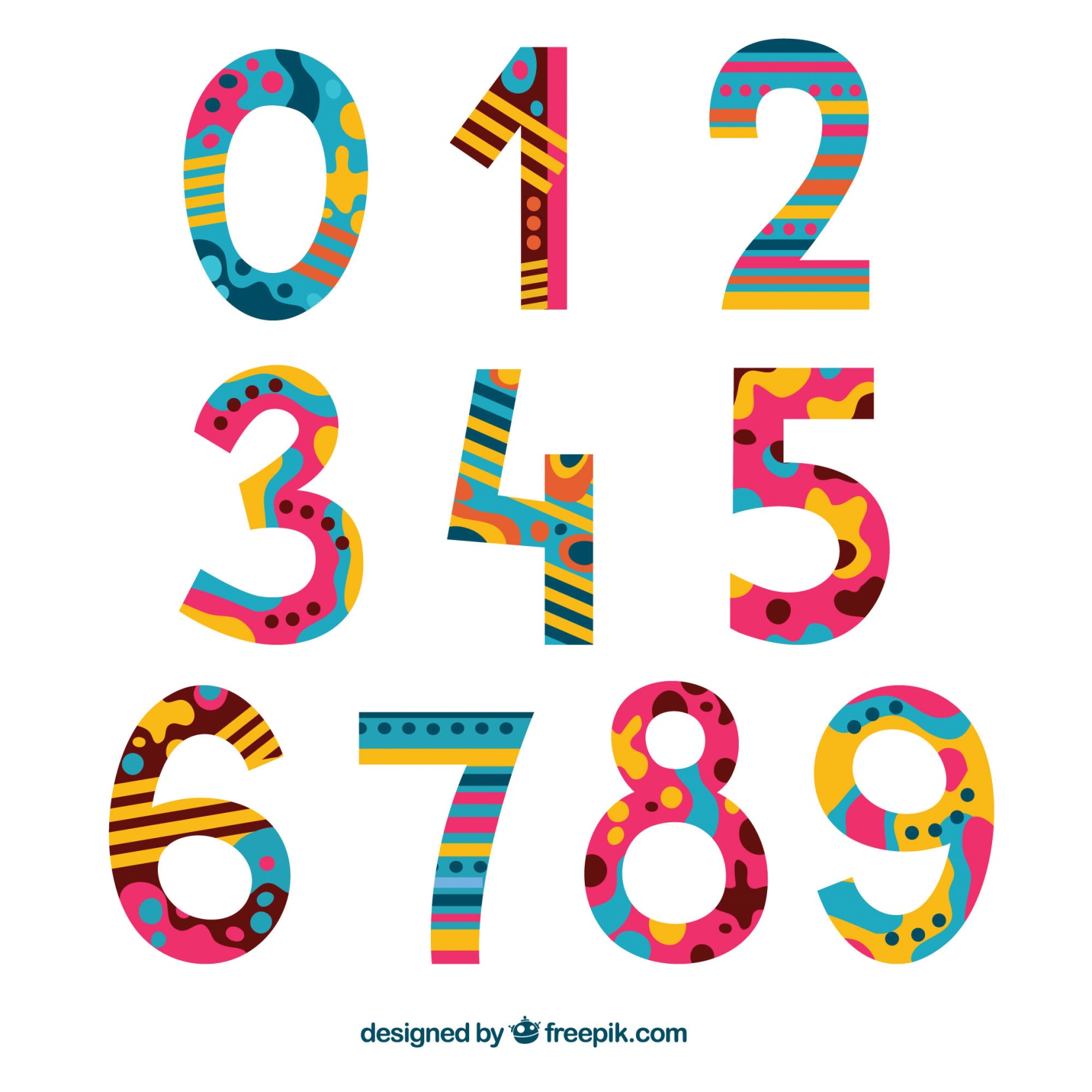 три
четы́ре
пять
ноль
два
оди́н
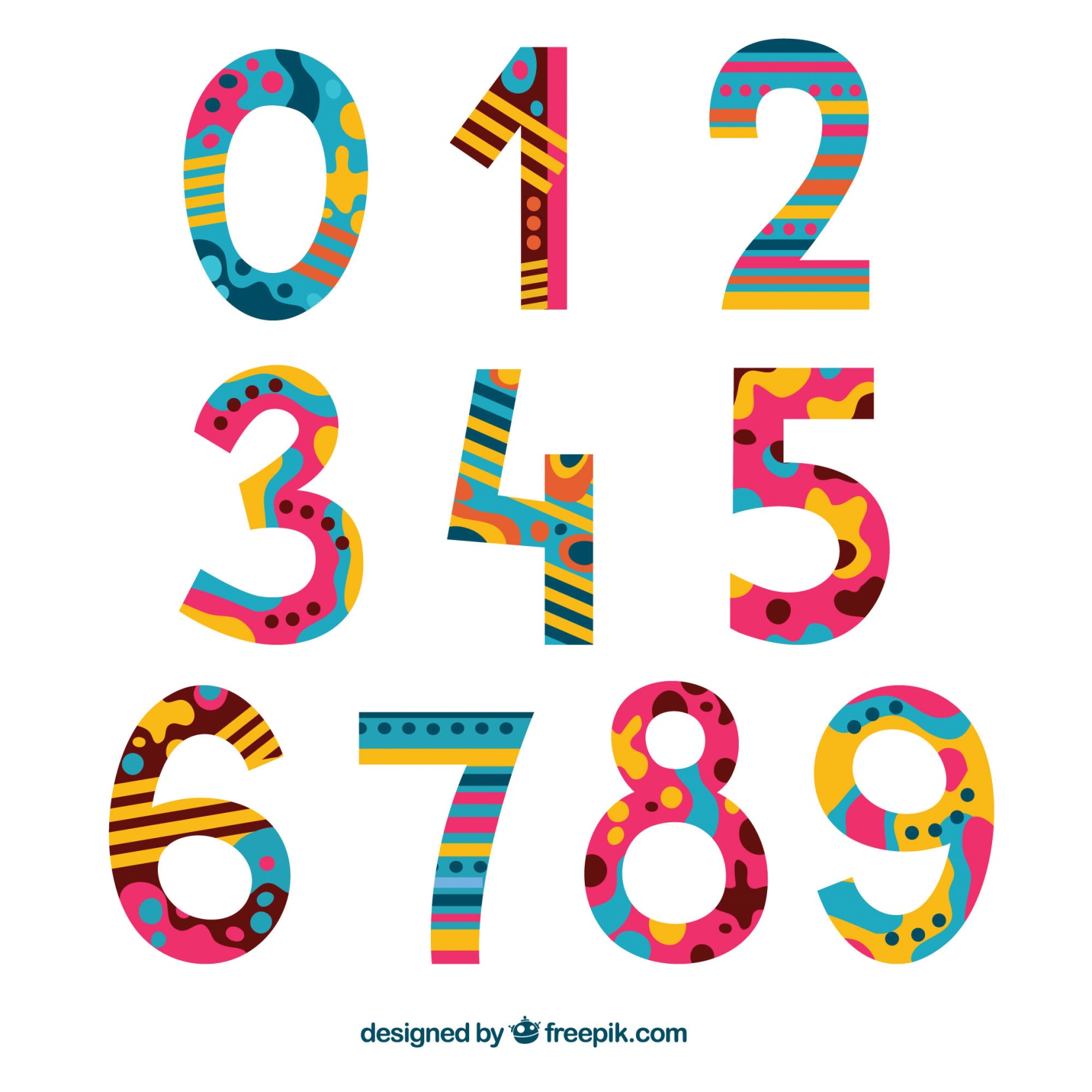 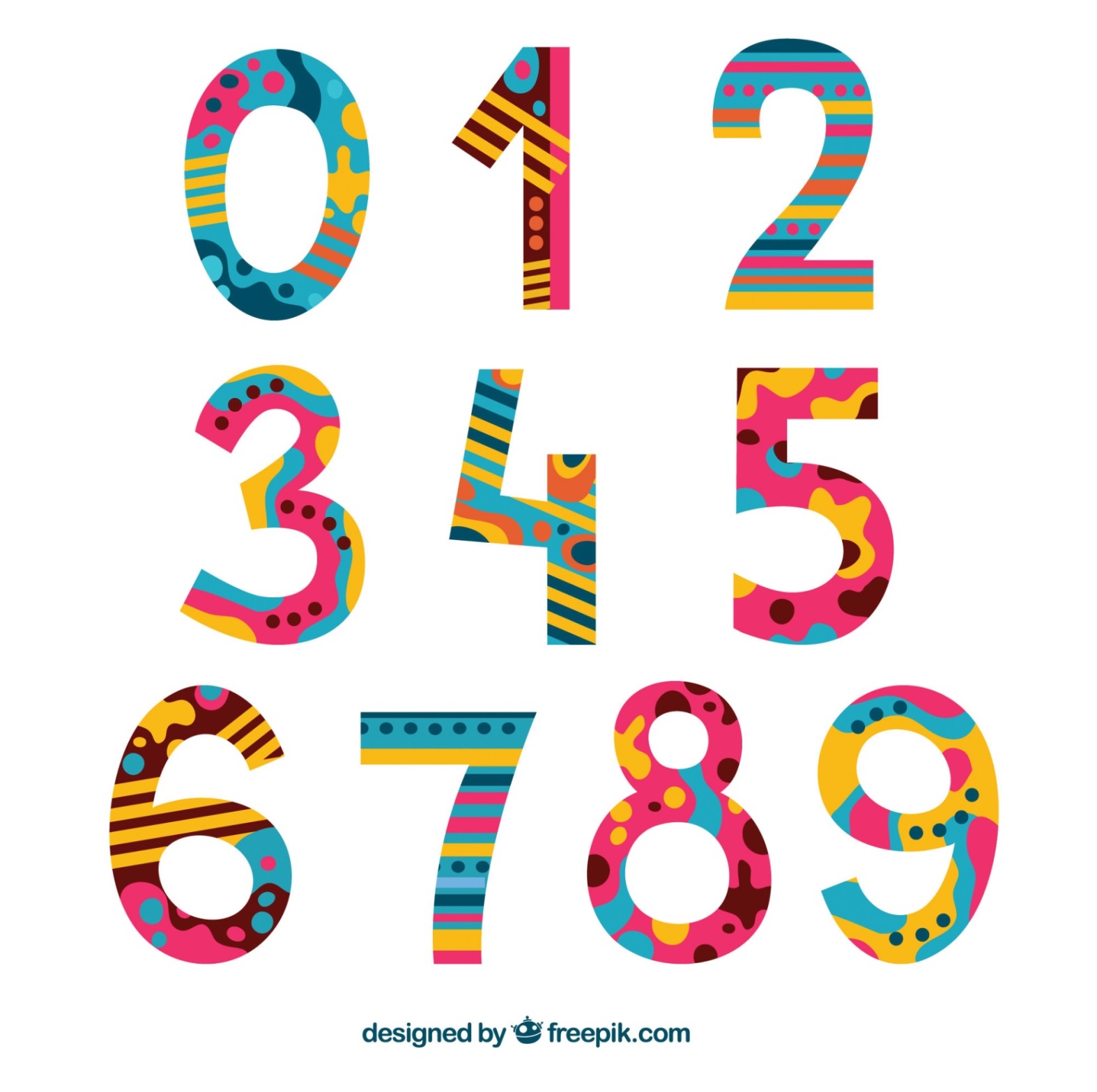 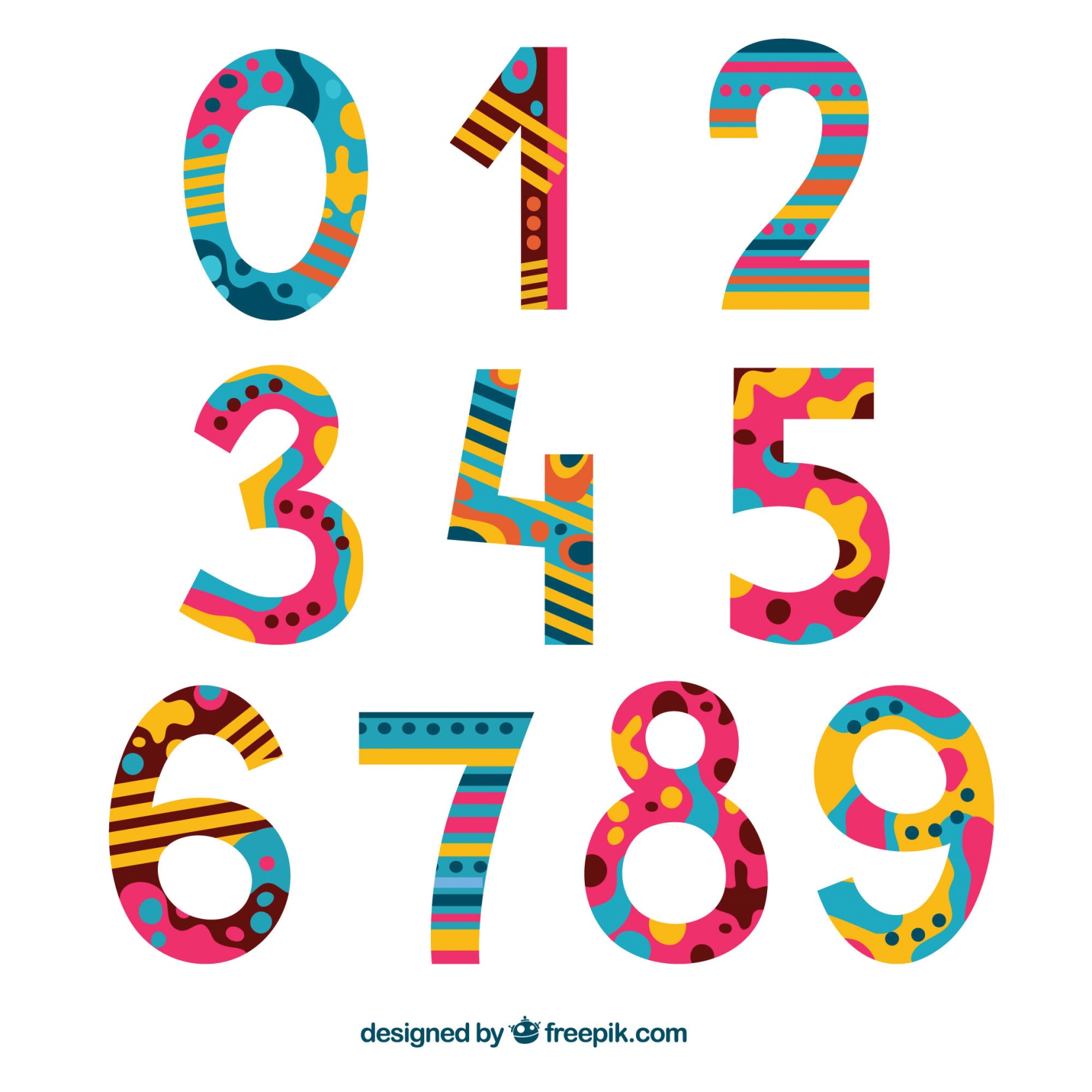 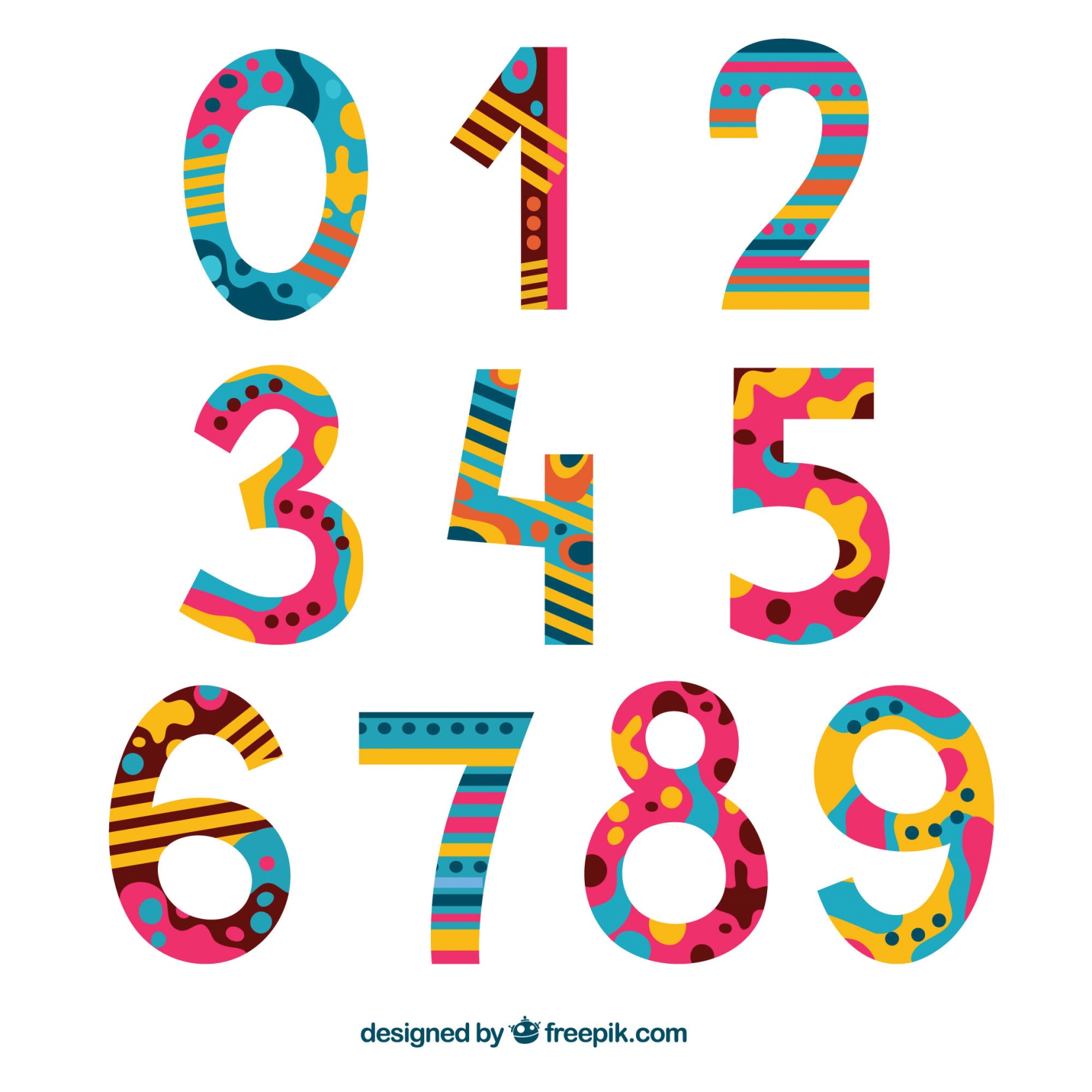 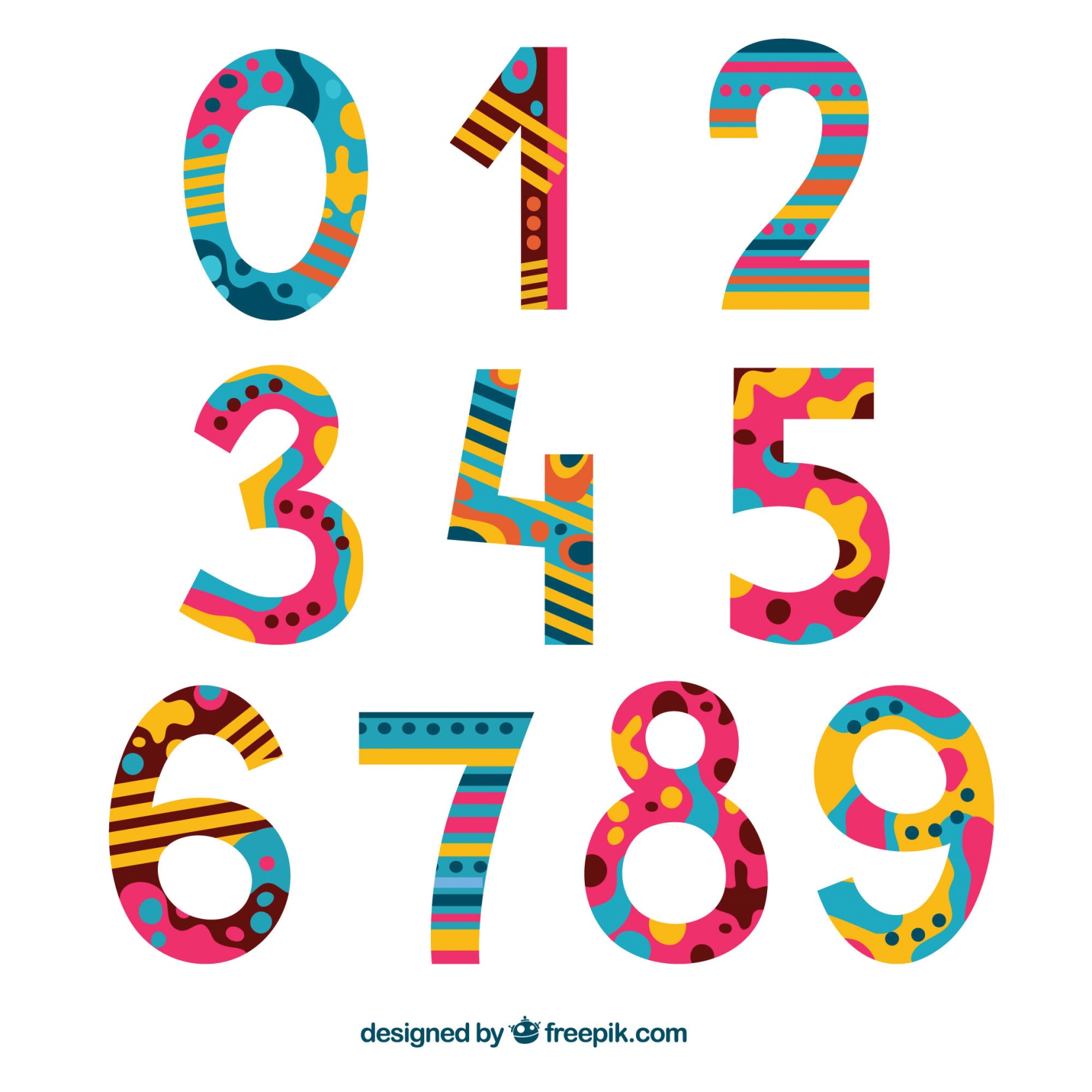 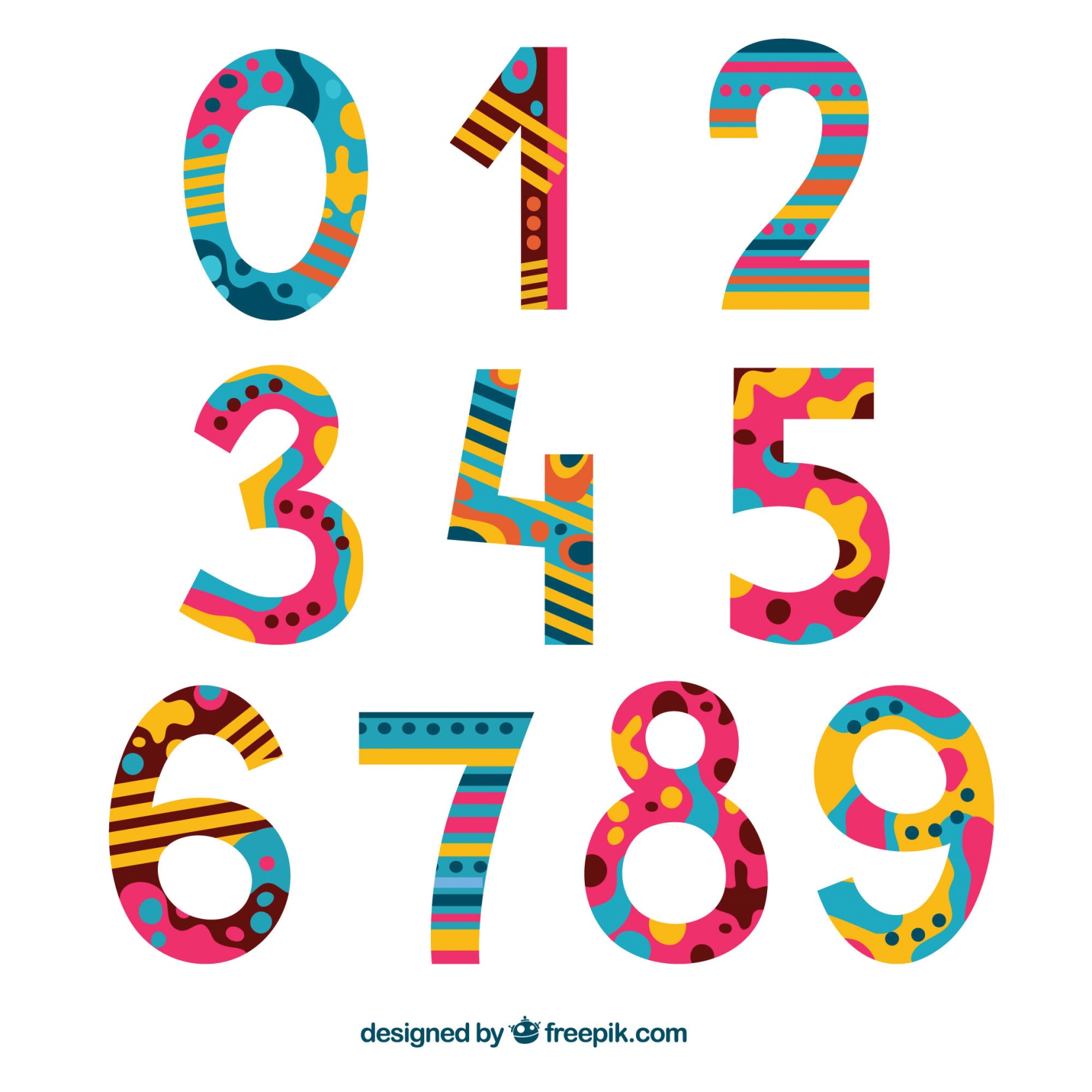 де́сять
семь
шесть
во́семь
де́вять
Игра
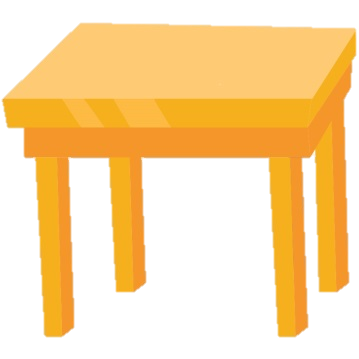 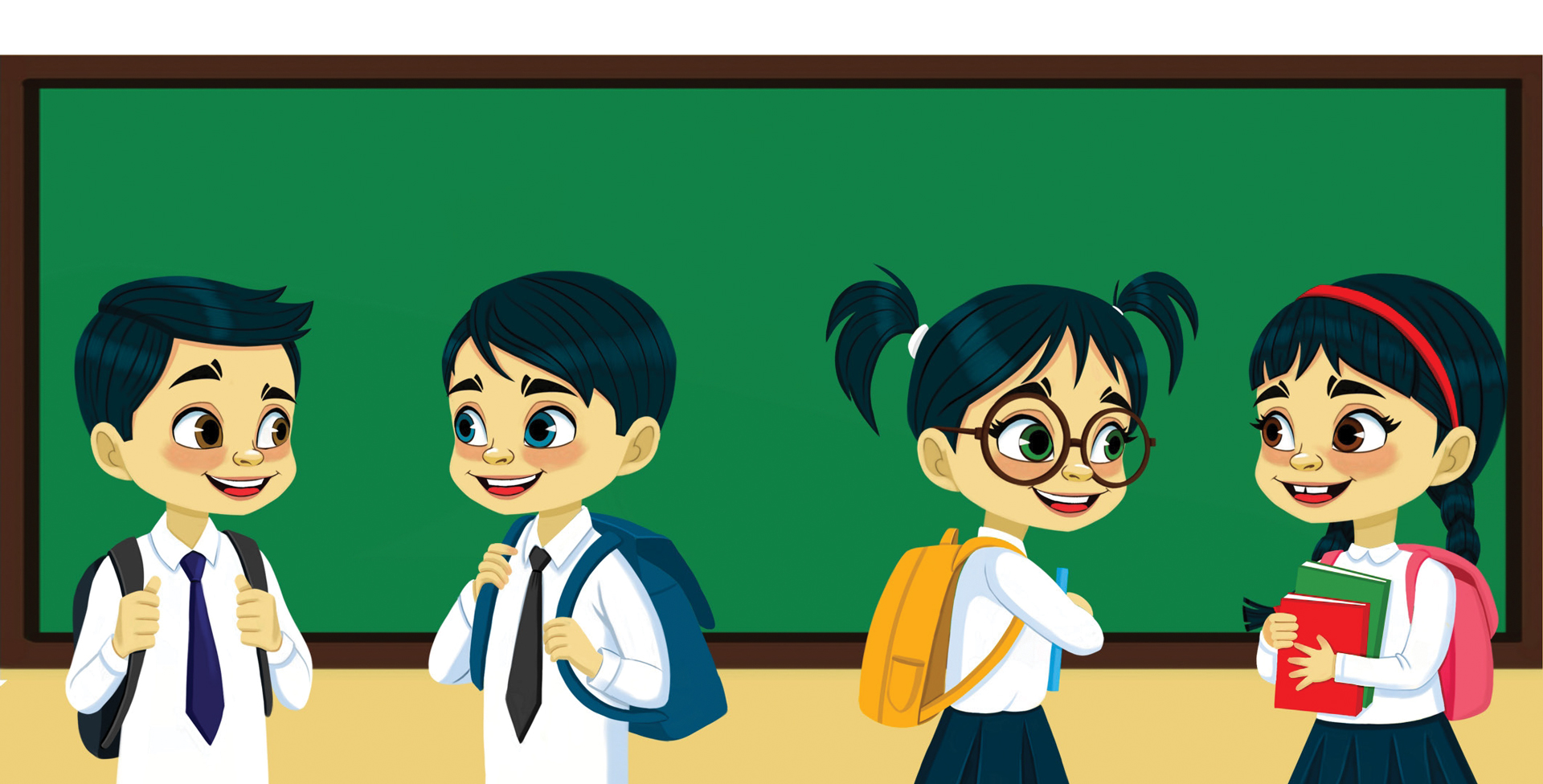 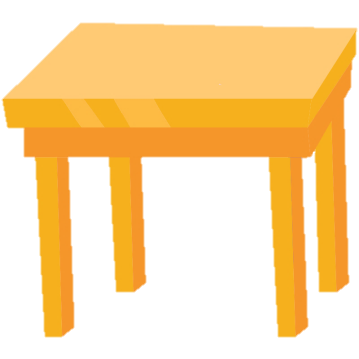 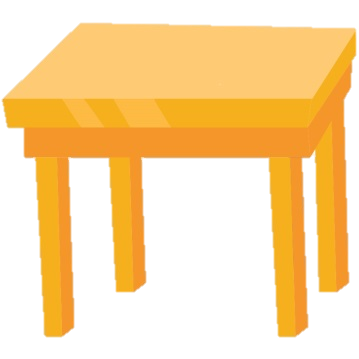 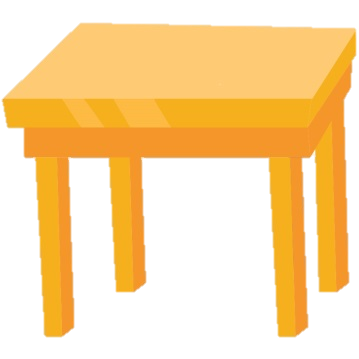 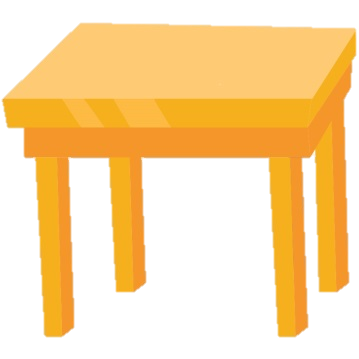 пять столо́в
два ученика́
Игра
четы́ре черепа́хи
оди́н чемода́н
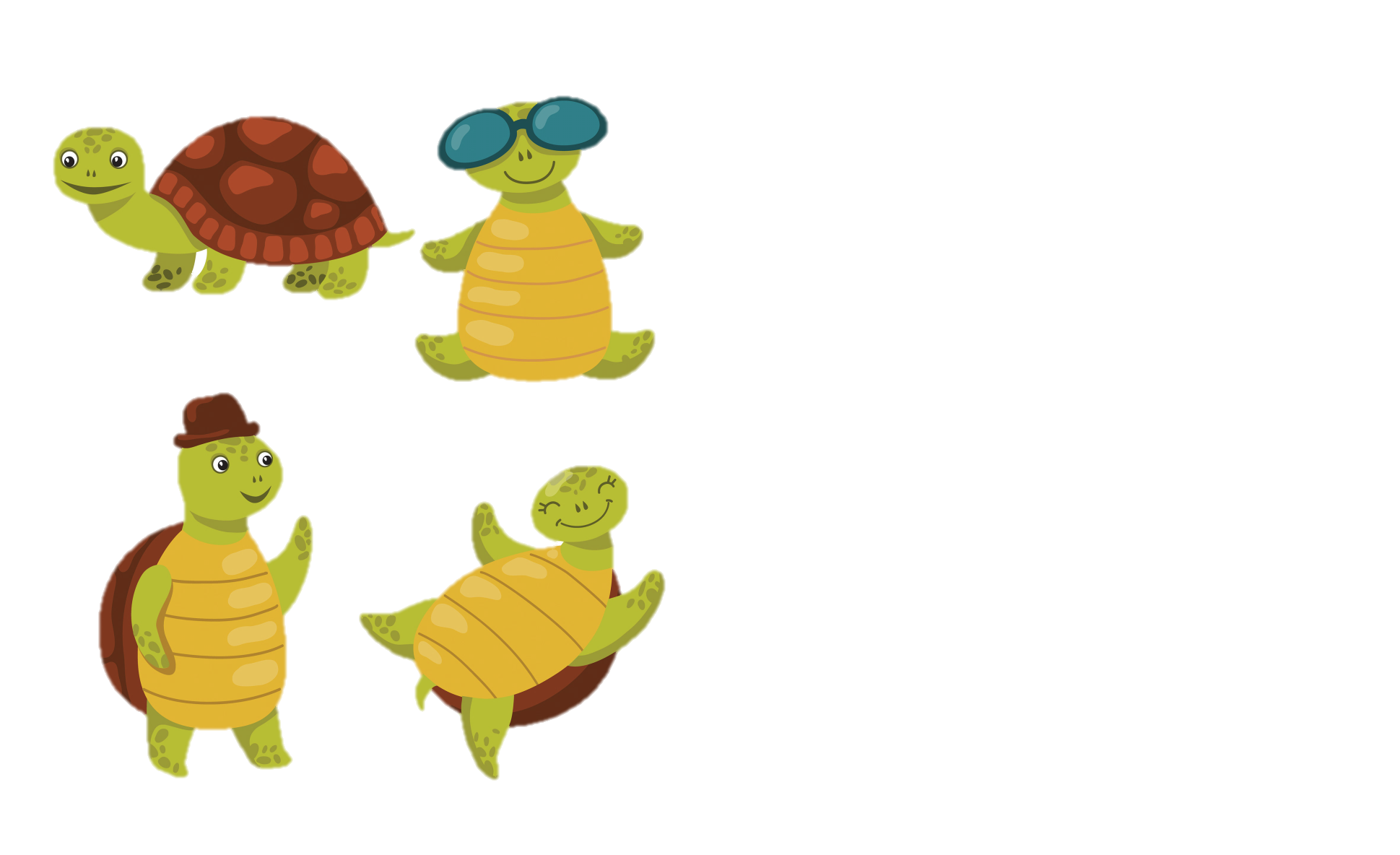 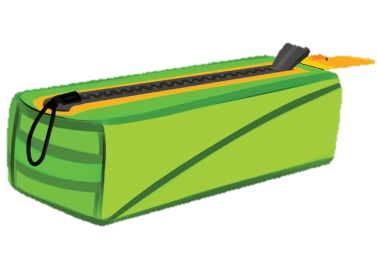 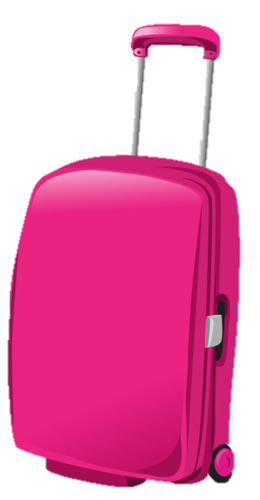 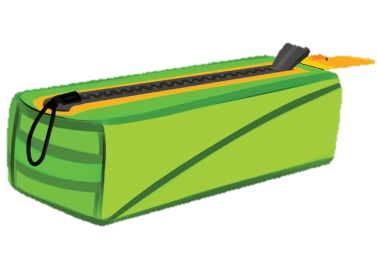 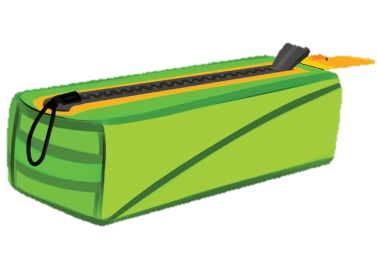 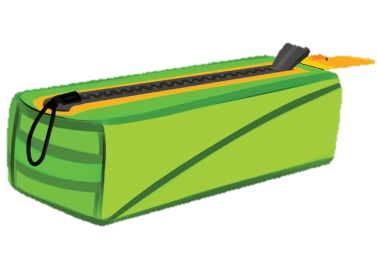 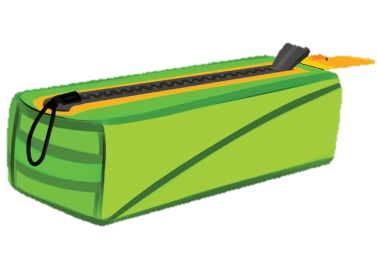 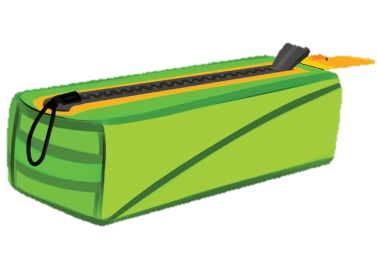 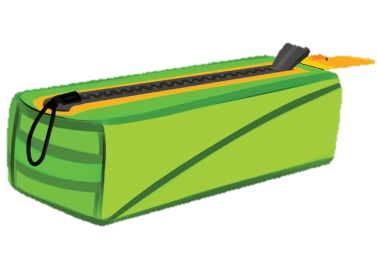 семь пена́лов
Запишите в тетрадь!
So'zlarni daftarga yozing!
1 год    	  2,3,4 года 		5-10 лет
мне – menga
нам – bizga
тебе́ – senga
вам – sizga
ему́ – unga
им – ularga
ей – unga
Слу́шаем учи́теля
Ско́лько тебе́ лет? – Мне 8 лет.
Ско́лько лет бра́ту? – Бра́ту 9 лет.
Ско́лько лет сестре́? – Ей 3 го́да.
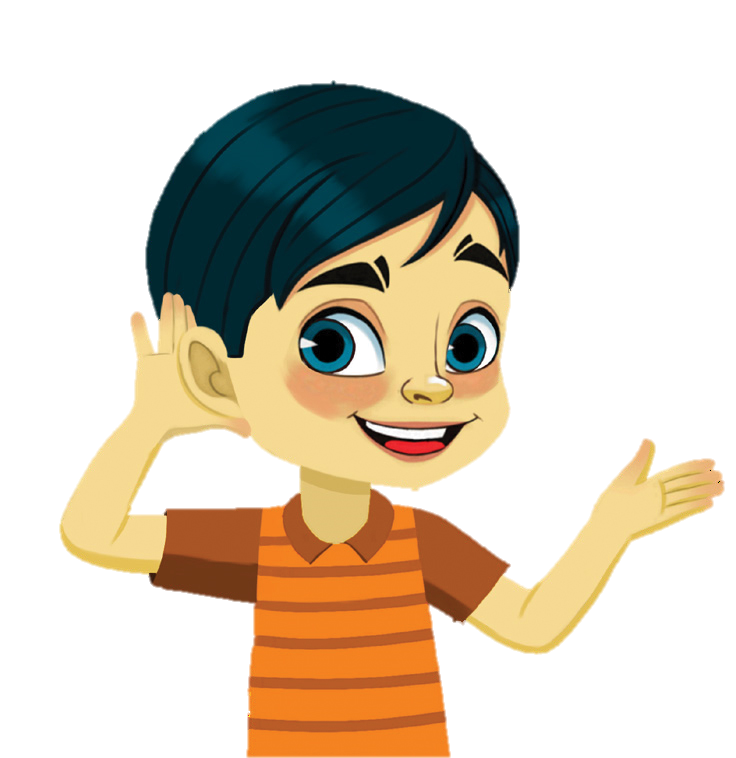 Повторя́ем
оди́н год


два, три, четы́ре года

пять, шесть, семь, во́семь, де́вять, де́сять лет
год

года

лет
8
1
5
2
9
6
10
7
4
3
Дома́шнее зада́ние
Соедини́ сло́во с ци́фрой
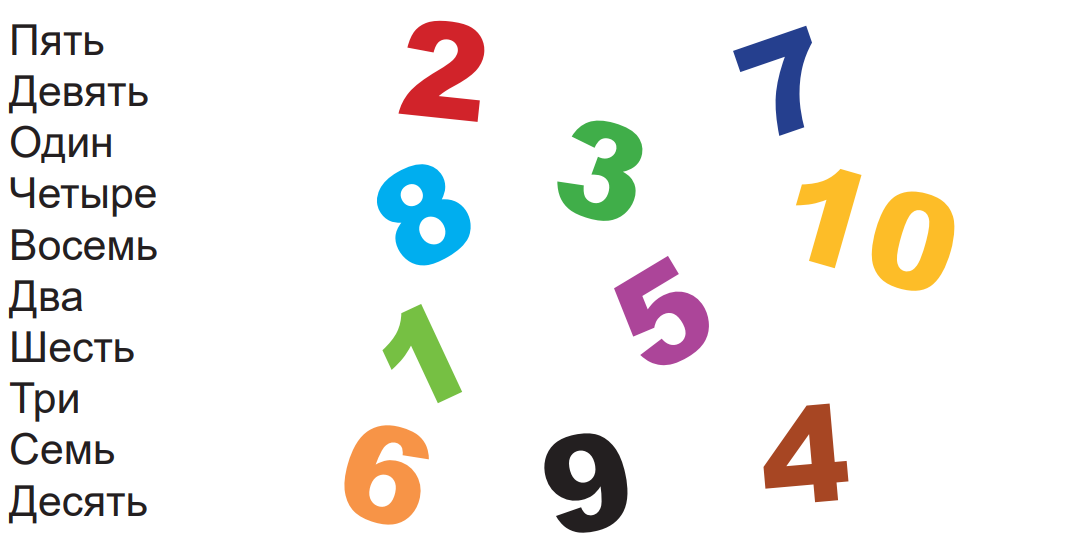 Дома́шнее зада́ние
Посчита́й вслух
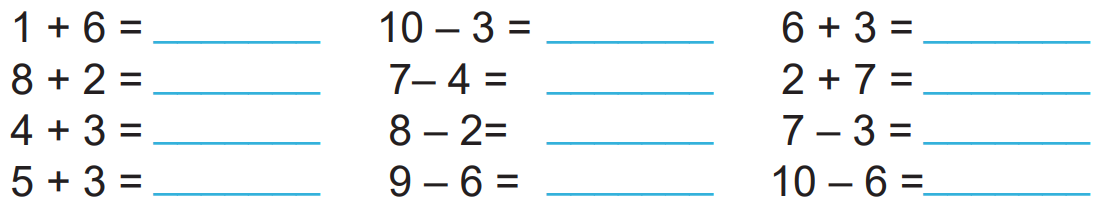 + плюс 		– ми́нус 		= равно́
Дома́шнее зада́ние
Про́писи в рабо́чей тетра́ди
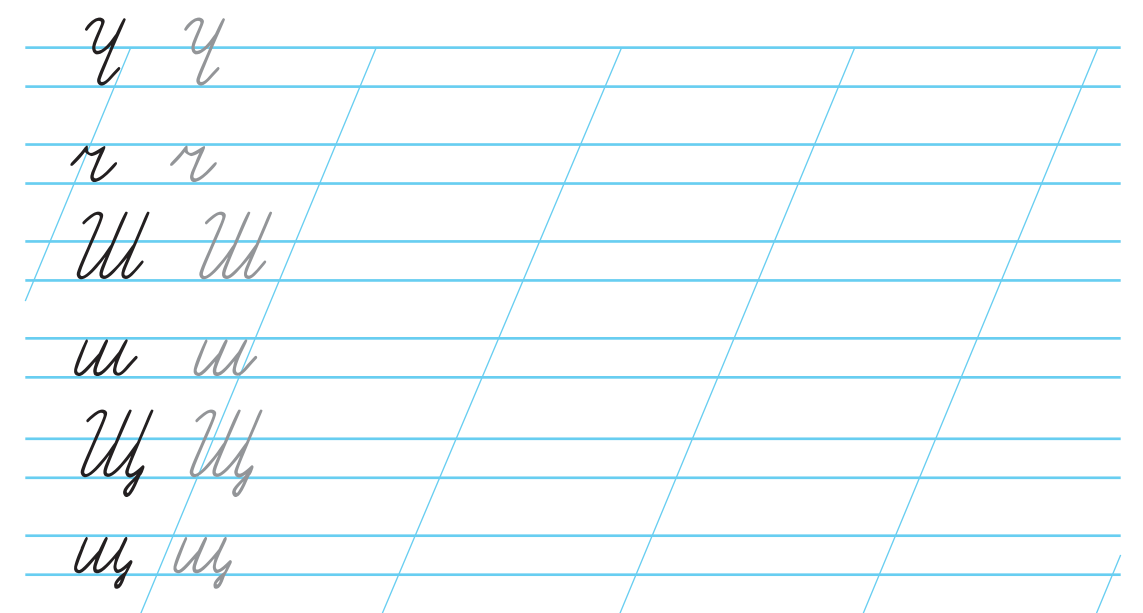 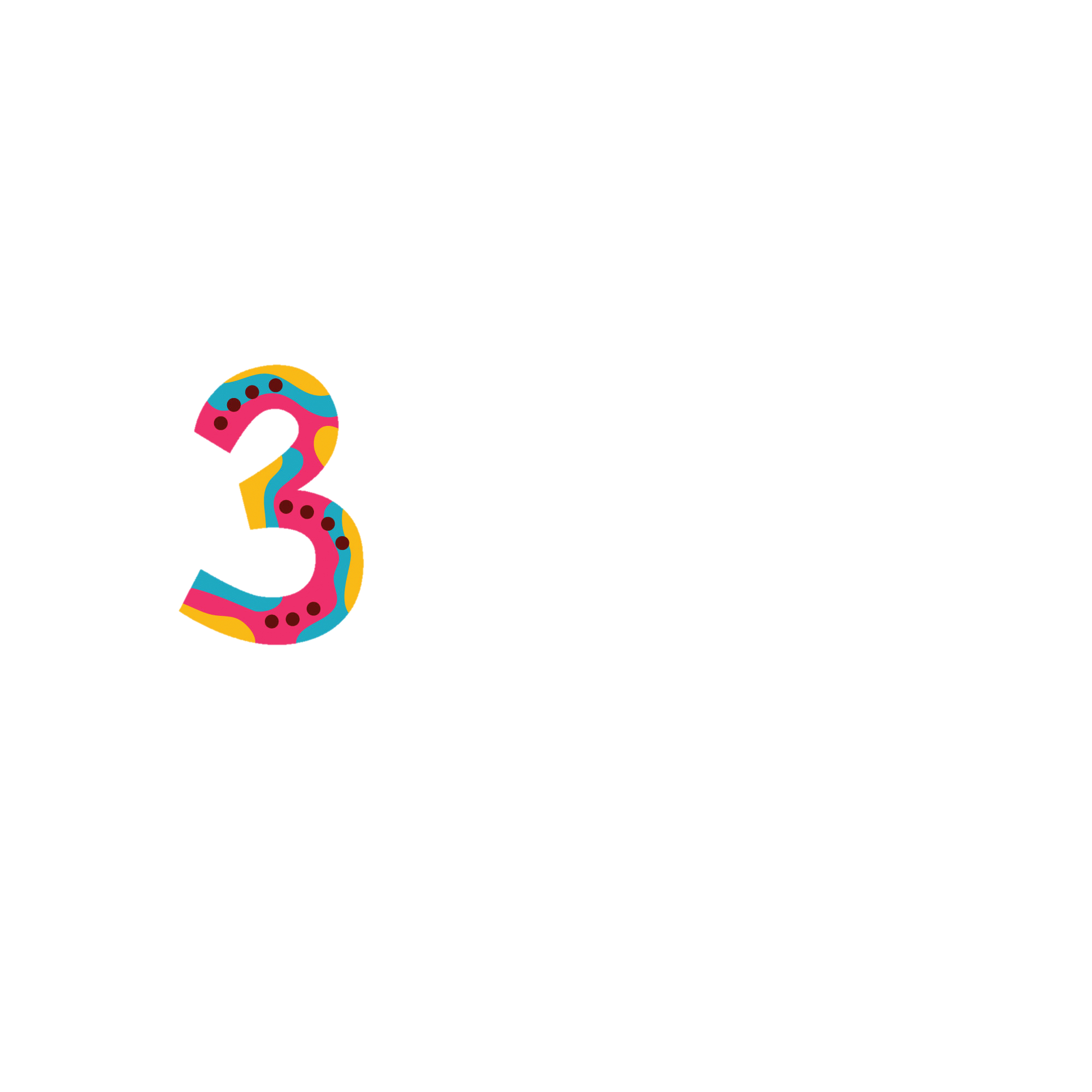 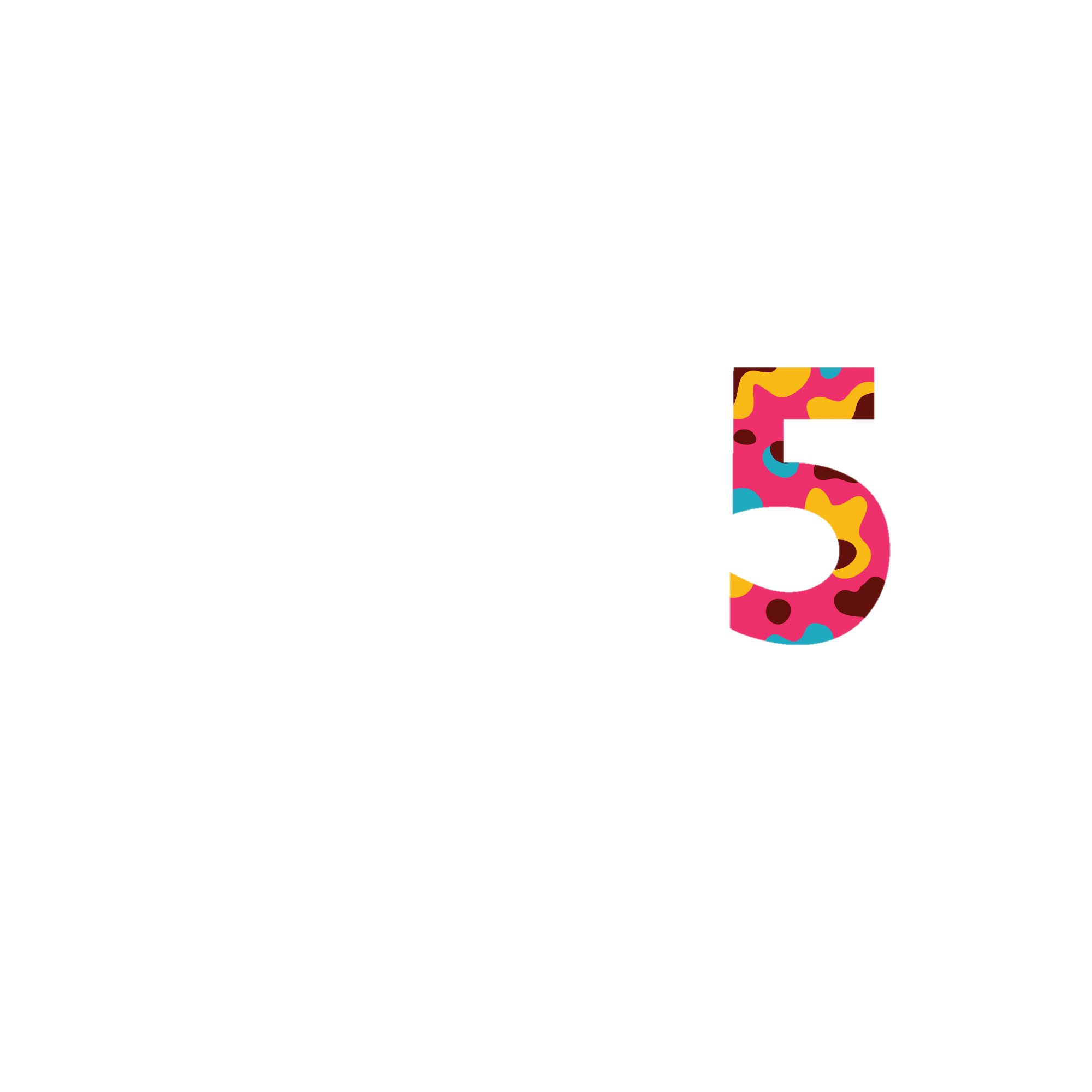 Спасибо!
До встречи на следующем уроке!
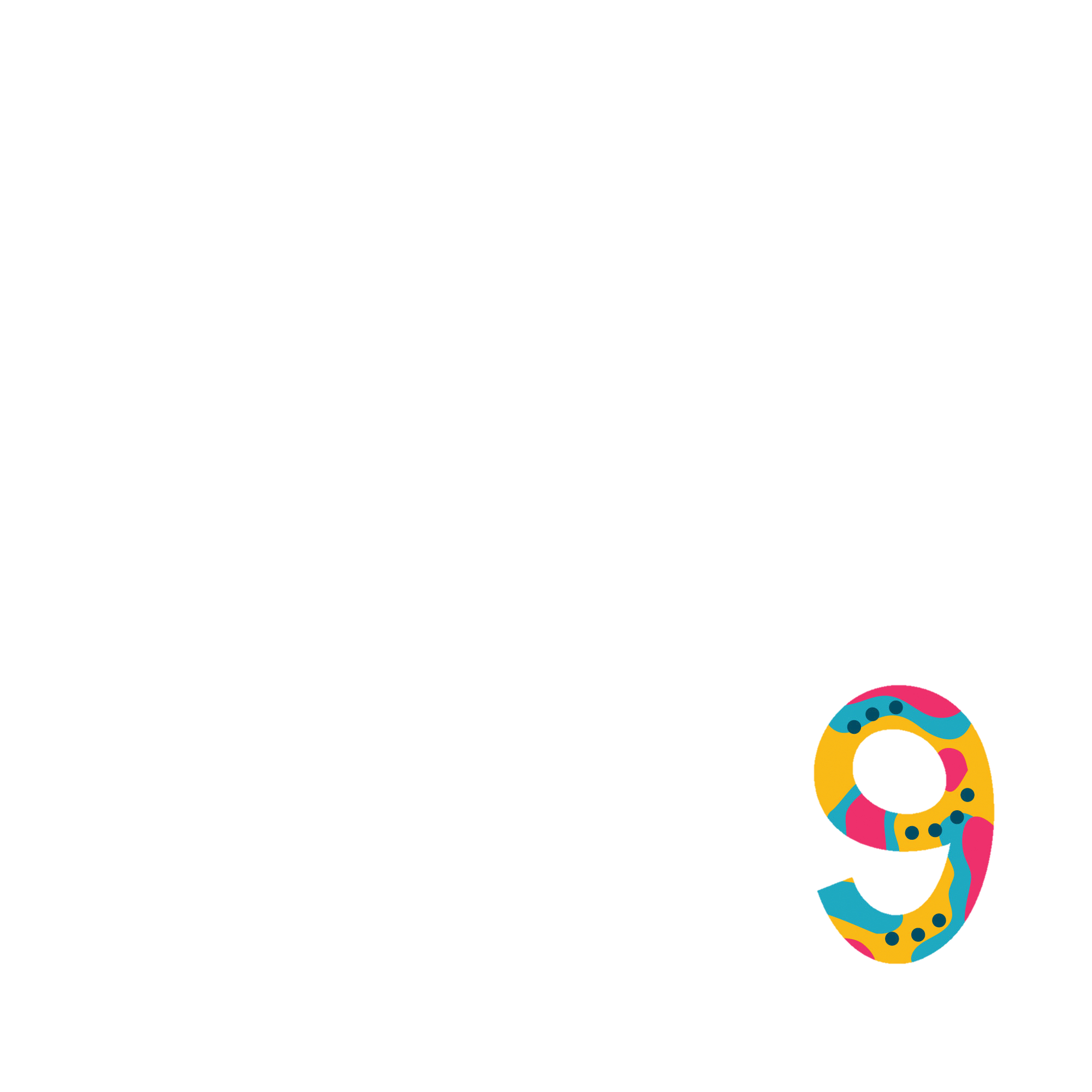